A Review of the Course
Geoff Hulten
Machine Learning Algorithms
Tens of thousands of machine learning algorithms, hundreds new every year

Types of Machine Learning Algorithms:
Supervised (inductive) learningTraining data includes desired outputs
Unsupervised learningTraining data does not include desired outputs
Semi-supervised learningTraining data includes a few desired outputs
Reinforcement learningRewards from sequence of actions
Roles in Machine Learning
Machine Learning Researcher
Develop new algorithms
Explore cutting edge problems
Advance human knowledge
Machine Learning Practitioner
Understanding domain, prior knowledge, and goals
Data integration, selection, cleaning, pre-processing, etc.
Build effective models
Interpret results
Iterate and iterate and iterate…
Machine learning engineer
Integrate machine learning models into production systems
Connect machine learning with users
User experience
Telemetry
Implement Inference systems
Make everything work…
Data scientist
Organize, understand, & make data actionable
Answer questions from data
Lots of cross over with machine learning practitioner
Basic Evaluation Metrics
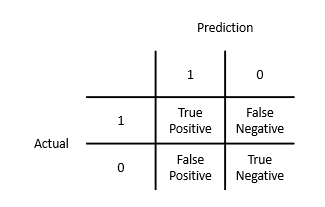 Accuracy: What fraction does it get right
	(# TP + # TN) / # Total

Precision: When it says 1 how often is it right
	# TP / (# TP + # FP)

Recall: What fraction of 1s does it get right
	# TP / (# TP + # FN)

False Positive Rate: What fraction of 0s are called 1s
	# FP / (# FP + # TN)

False Negative Rate: What fraction of 1s are called 0s
	# FN / (# TP + # FN)
3
2
3
2
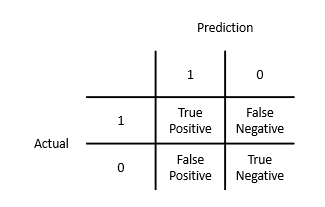 Structure of Logistic Regression
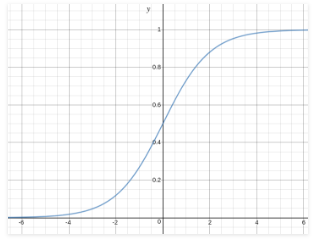 Threshold
Predict 0
Predict 1
Example:
Logistic Regression – Loss and Optimization
Loss
Optimization
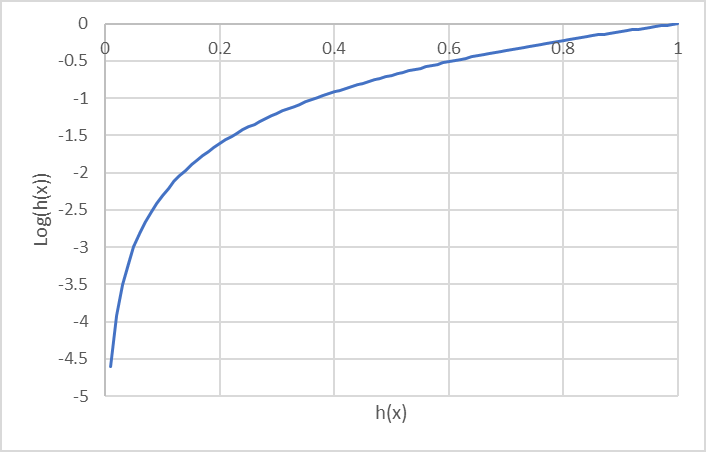 Basic Feature Types
Binary Features

ContainsWord(call)?

IsLongSMSMessage?

Contains(*#)?

ContainsPunctuation?
Numeric Features
CountOfWord(call)

MessageLength

FirstNumberInMessage

WritingGradeLevel
Categorical Features

FirstWordPOS ->
{ Verb, Noun, Other }

MessageLength ->
{ Short, Medium, Long, VeryLong }

TokenType ->
{ Number, URL, Word, Phone#, Unknown }

GrammarAnalysis ->
{ Fragment, SimpleSentence, ComplexSentence }
Feature Engineering for Text
Tokenizing

Bag of Words

N-grams
TF-IDF

Embeddings

NLP
Confidence Intervals
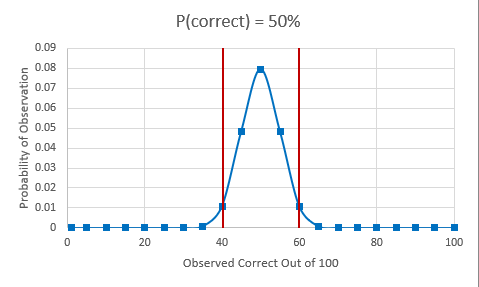 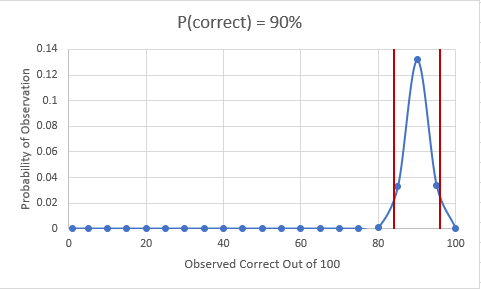 Comparing Models using Confidence Intervals
IF: Model1 – Bound > Model2 + Bound
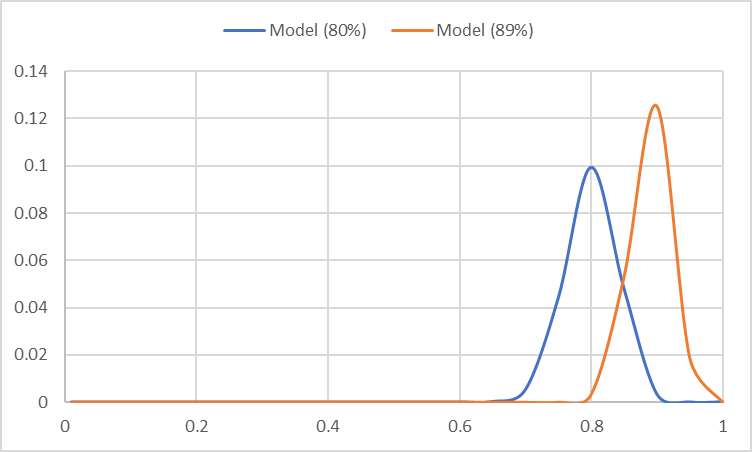 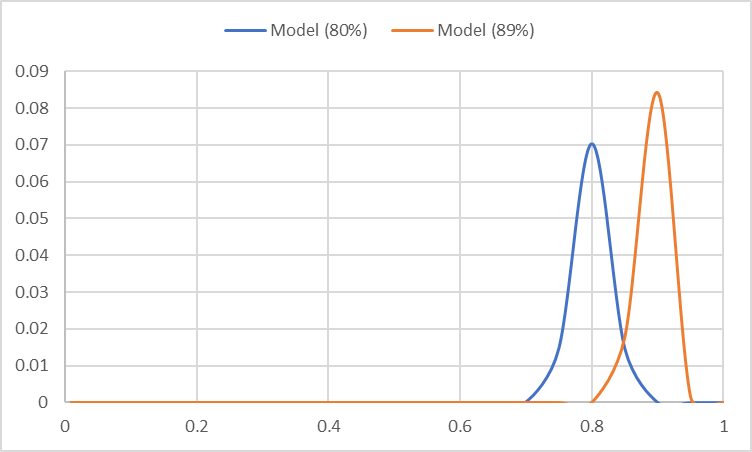 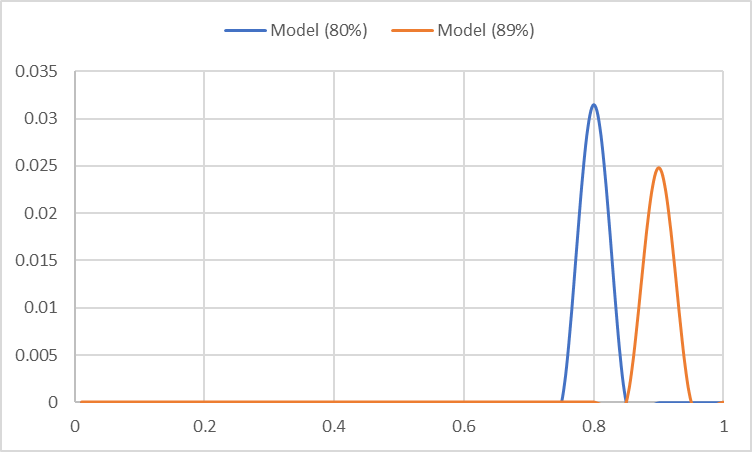 95% Confidence Interval
Cross Validation
Instead of dividing training data into two parts (train & validation).
Divide it into K parts and loop over them
Hold out one part for validation, train on remaining data
K = 1
K = 2
K = 3
K = 4
K = 5
Train on
Validate on
ROC Comparisons
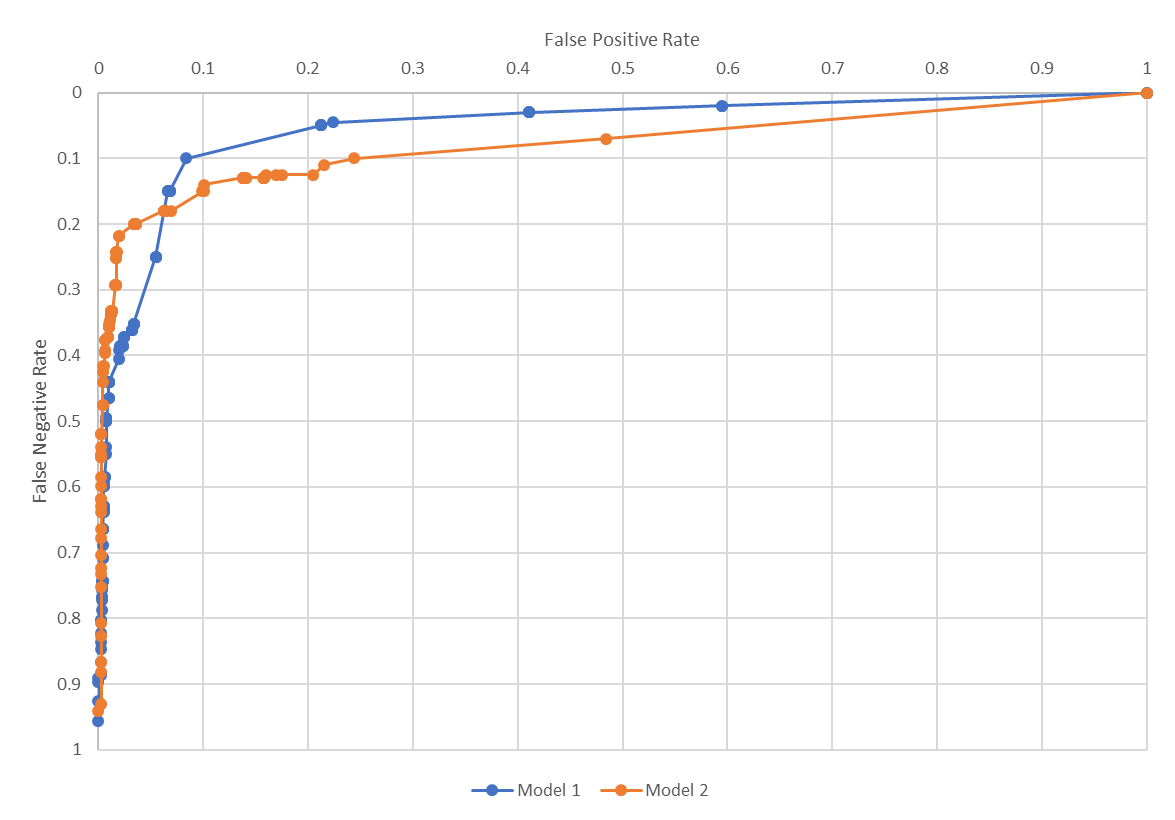 Precision Recall Curves – PR Curves
Incremental Classifications More Accurate
Everything Classified Correctly
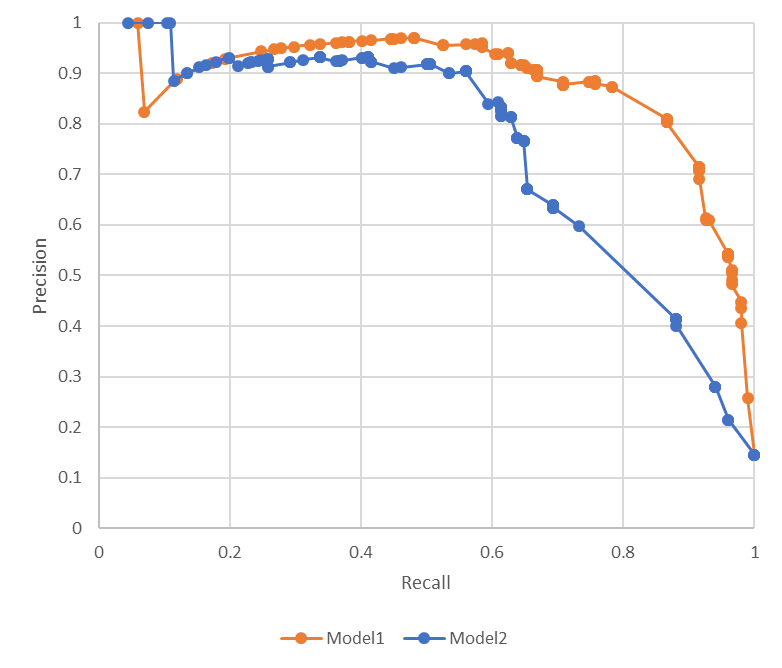 Incremental Classifications
Less Accurate
First Set of Mistakes
Everything Classified as 1
Operating Points
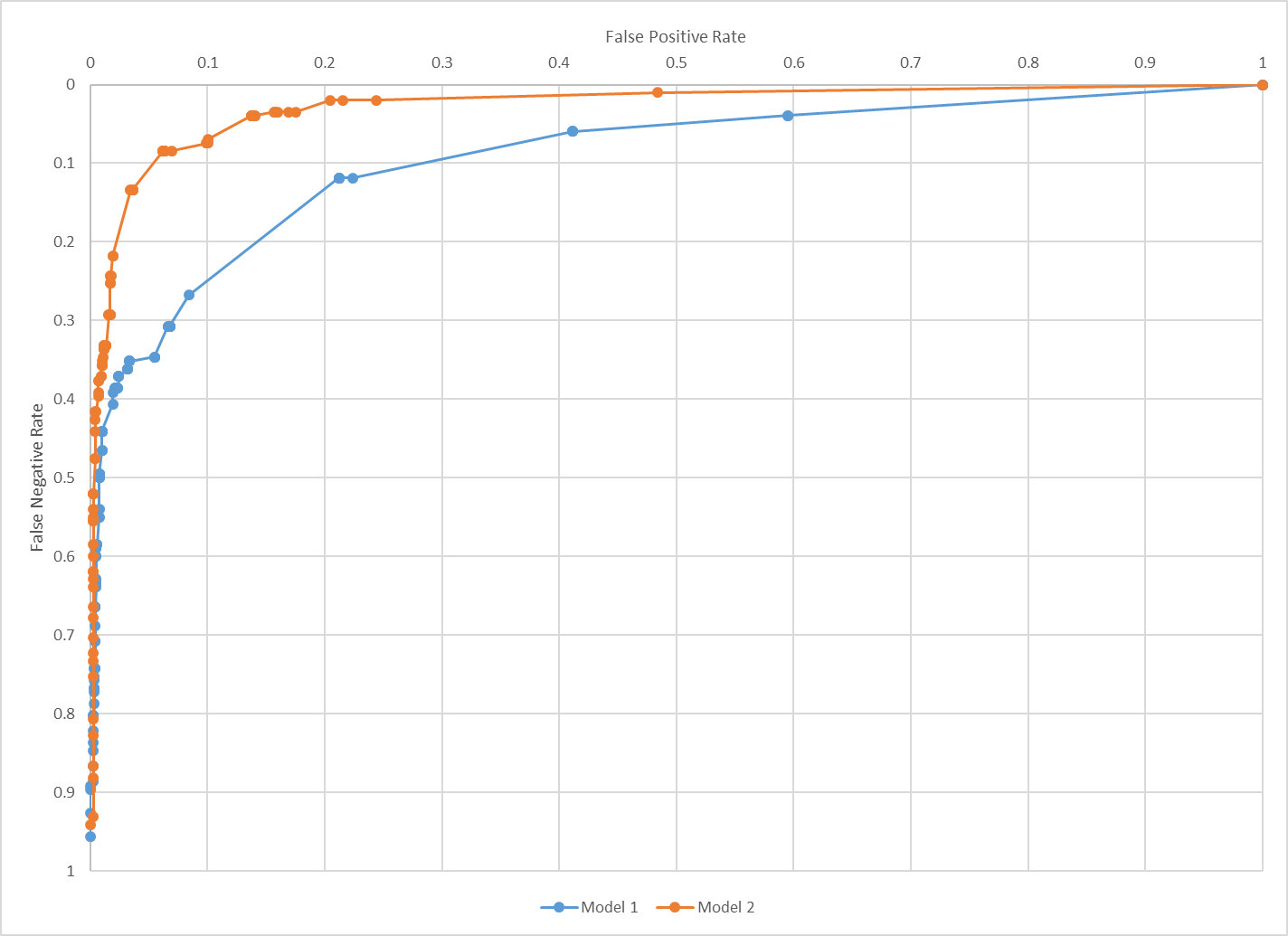 Balance Mistakes for your Application

Spam needs low FP Rate

Use separate hold out data to find threshold
Structure of a Decision Tree
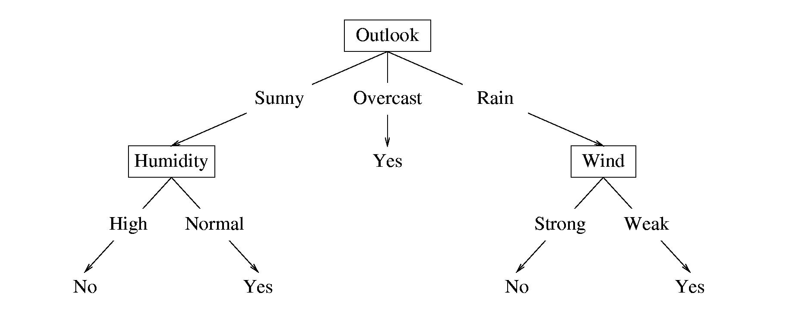 Internal nodes test feature values

One child per possible outcome

Leaves contain predictions
Decision Trees: Basics
Internal Nodes
Leaves
Binary Feature


Categorical Feature


Numeric Feature
Classification


Regression


Probability Estimate
False
True
…
False
True
Decision Tree Optimization
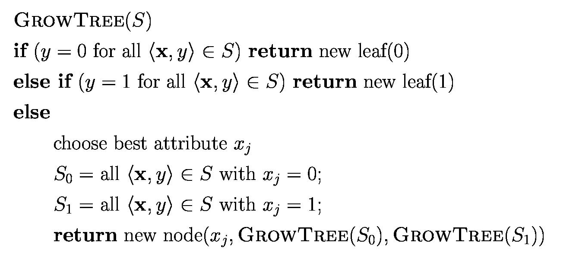 BestSplitAtribute(S)
     informationGains = {}
     for i in range(# features):
          informationGains[i] = InformationGain(S, i)

     if AllEqualZero(informationGains):
          return <NONE>
    return FindIndexWithHighestValue(informationGains)
Bias Mistakes
Bias and Variance
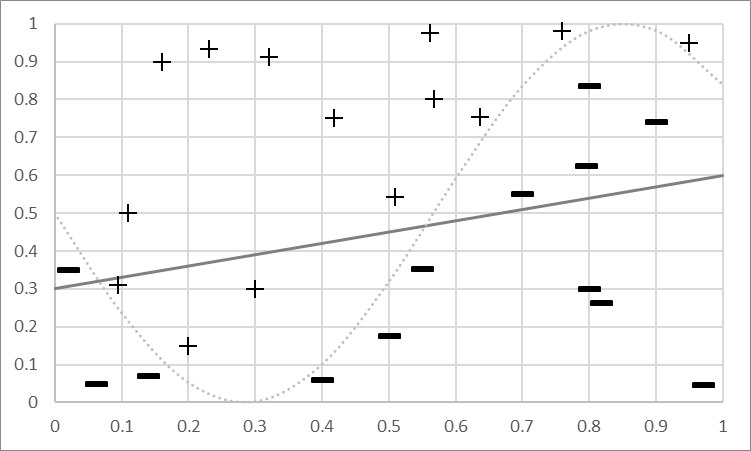 Model Predicts +
Bias – 
error caused because the model can not represent the concept

Variance – 
error caused because the learning algorithm overreacts to small changes (noise) in the training data

TotalLoss = Bias + Variance (+ noise)
Model Predicts -
Model 
Predicts +
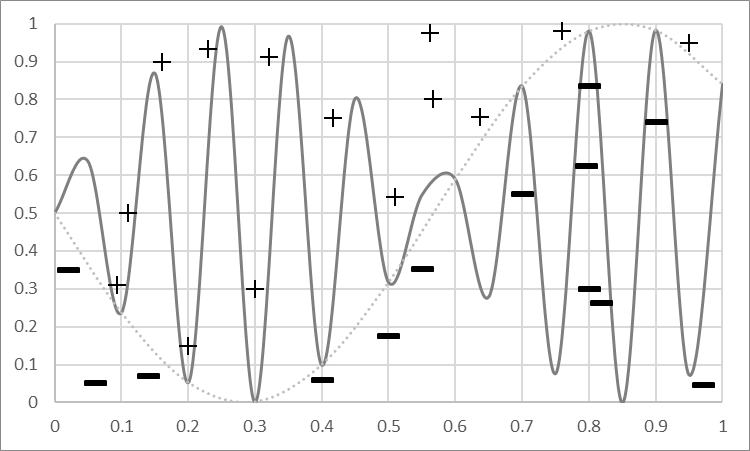 Model Predicts -
Overfitting vs Underfitting
Overfitting
Underfitting
Fitting the data too well
Features are noisy / uncorrelated to concept
Modeling process very sensitive (powerful)
Too much search
Learning too little of the true concept
Features don’t capture concept
Too much bias in model
Too little search to fit model
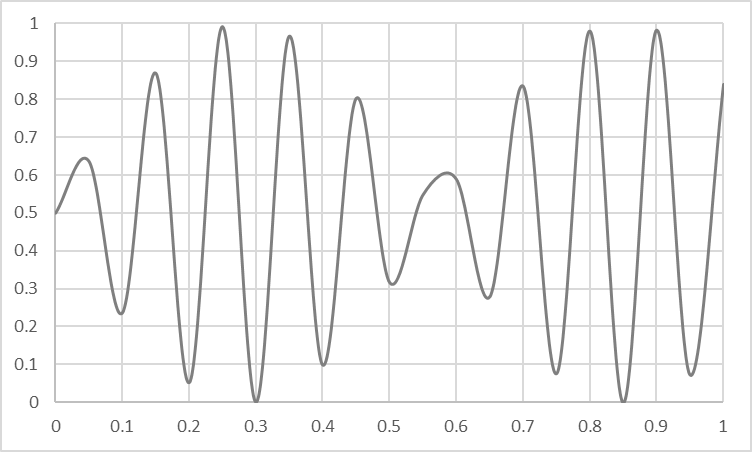 Bagging
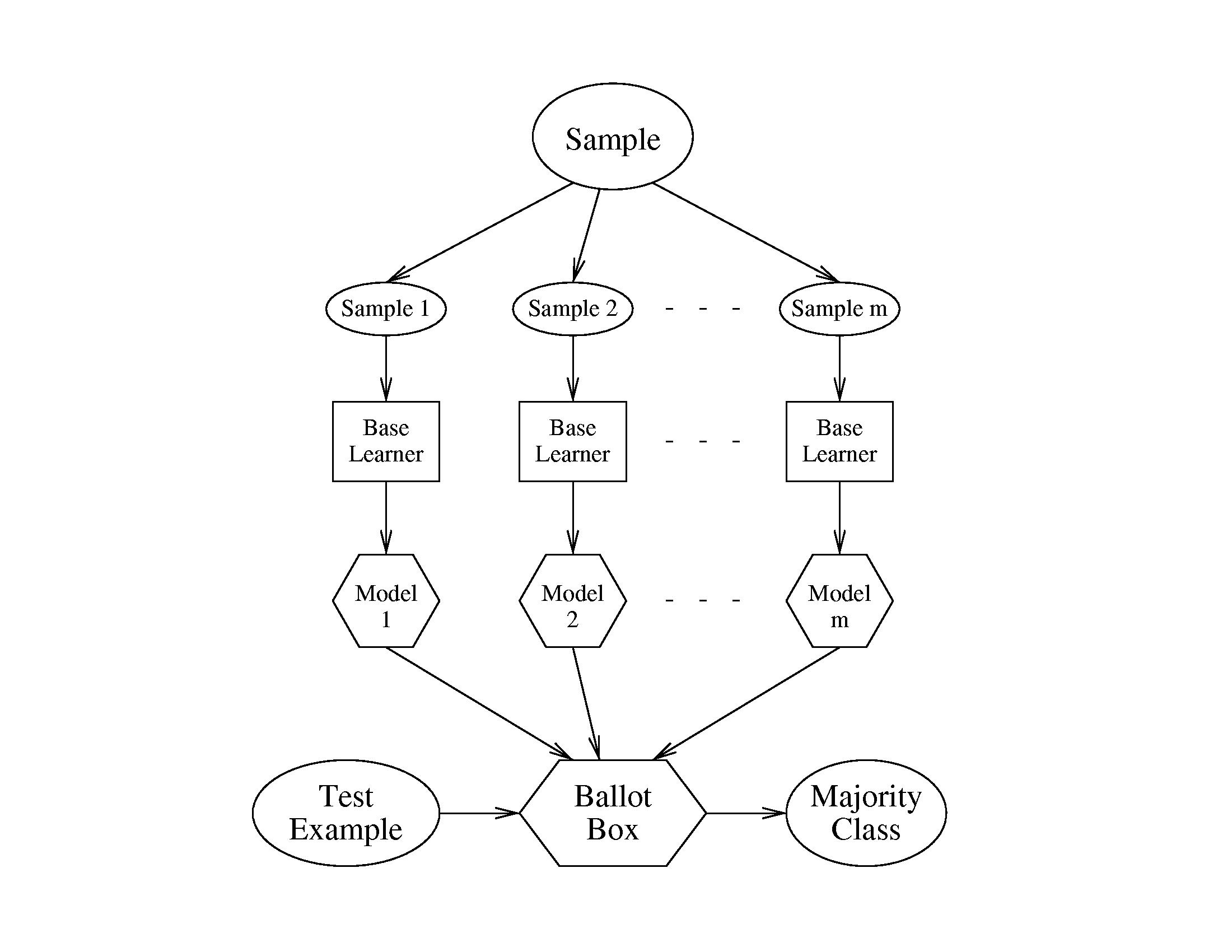 Generate K training sets by sampling from the original training set

“Bootstrap” sample
Training set contains N training examples
Each of the K training sets also contains N training examples
Created by sampling with replacement from the original

Learn one model on each of the K training sets

Combine their predictions by uniform voting
Random Forests
Build N trees

Bootstrap sample for each training set (Bagging)

Restrict the features each tree can use

Combine by uniform voting
Example RandomForest Predict
False
True
False
True
False
True
False
True
False
True
False
True
Summary of Basics of Computer Vision
Basic Predictions
Classification
Localization
Segmentation

Preprocessing Pipeline
Normalize: color, size
Localize & crop
Convert to intensity, normalize
Construct Features With
Region
Intensity or response
Gradients
Convolutions
Statistics


Almost all modern computer vision done with neural networks – we’ll get there…
Visualizing K-Means
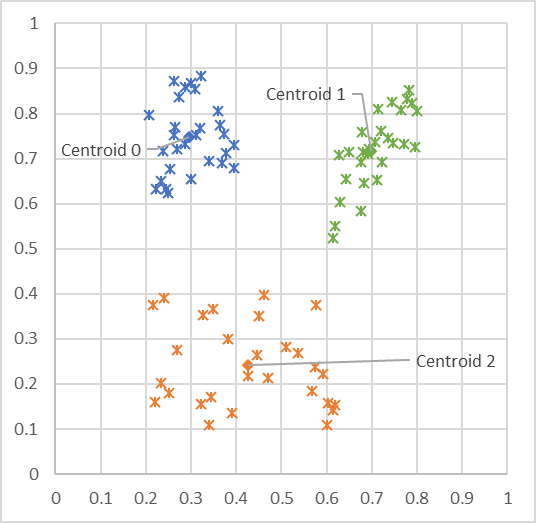 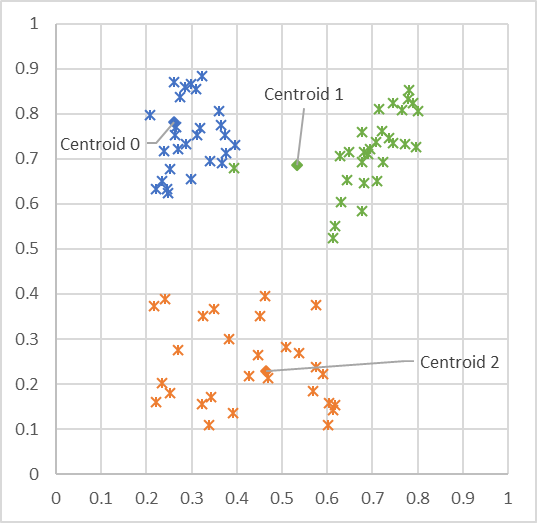 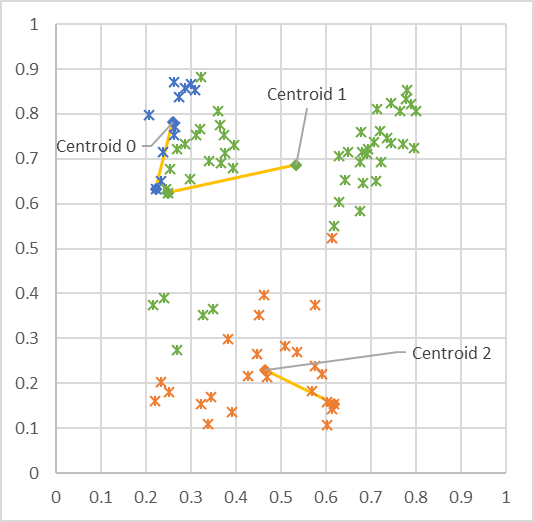 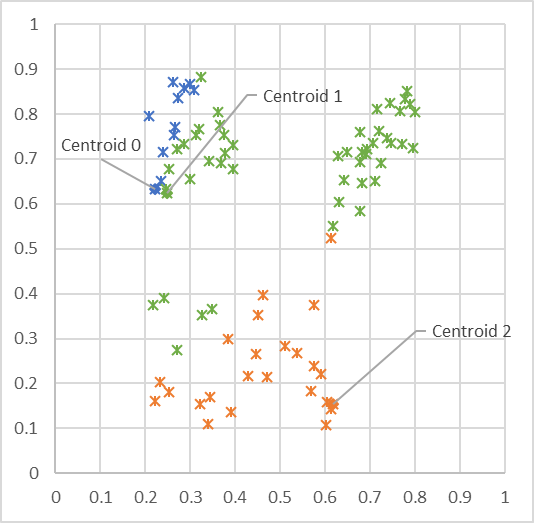 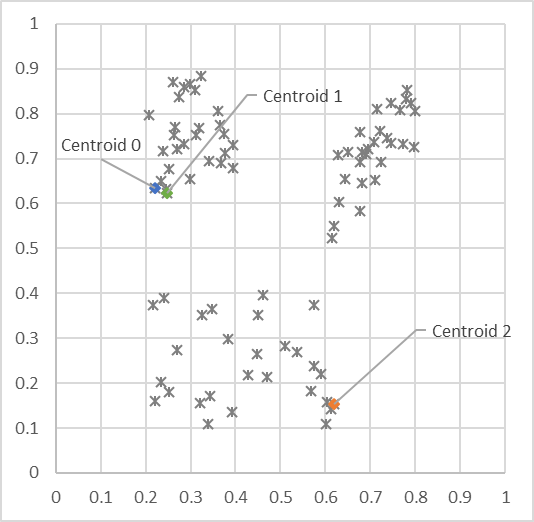 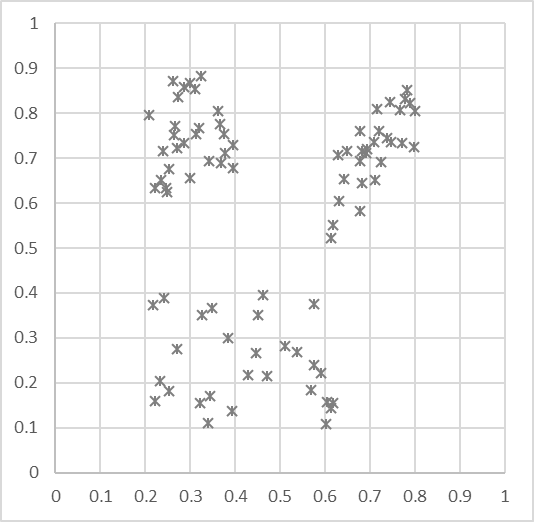 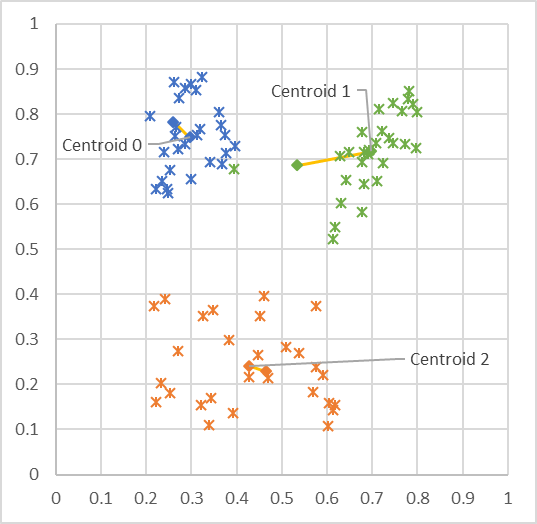 Unlabled Data

Initialize centroids to random data point locations

Each point assigned to nearest centroid

Update centroid locations to avg of assigned points
Each point assigned to nearest centroid

Update centroid locations to avg of assigned points

Each point assigned to nearest centroid

Converge!
Instance Based Learning – K Nearest Neighbors
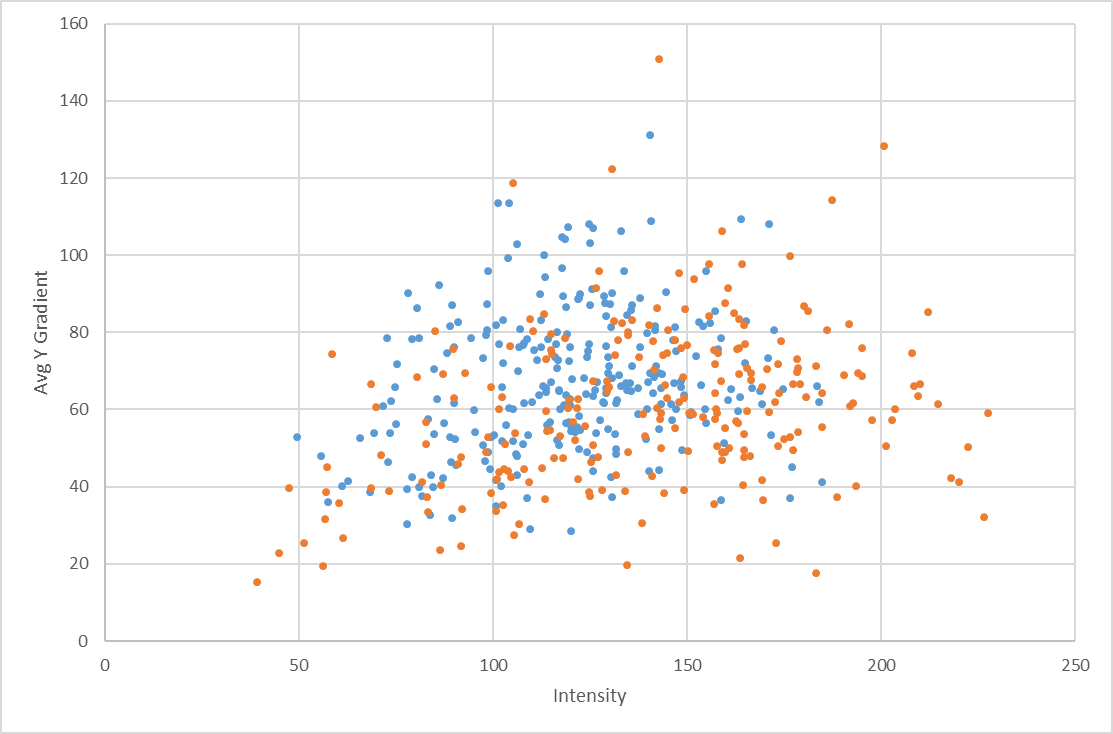 Classification technique that uses data as the model

K-Nearest Neighbors – K-NN
Model: the training data
Loss: there isn’t any
Optimization: there isn’t any

To apply, find the K nearest training data point to the test sample
Classify: predict the most common class among them
Probability: predict the distribution of their classes
def predict(xTest):

   # for every sample in training set
       # compute the distance to xText (using l2 norm)

   # find the y values of k closest training samples

   # return most common y among these values
   #   or the % that are 1 for a score…
Basic Neural Network Structure
Hidden Node
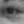 576 Pixels
(Normalized)
Input Layer
Hidden Layer
Output Layer
Example of Predicting with Neural Network
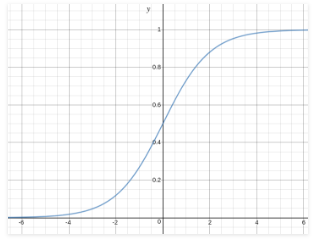 0.0
~0.5
1.5
~0.75
1.0
Backprop Example
Forward Propagation

Back Propagation

Update Weights
~0.5
~0.82
Error = ~0.18
~0.75
Backprop Algorithm
Stopping Criteria:
	# of Epochs (passes through data)
	Training set loss stops going down
	Accuracy on validation data
Neural Network Architectures/Concepts
Fully connected layers

Convolutional Layers

MaxPooling

Activation (ReLU)

Softmax
Recurrent Networks (LSTM & attention)

Embeddings

Residual Networks

Batch Normalization

Dropout
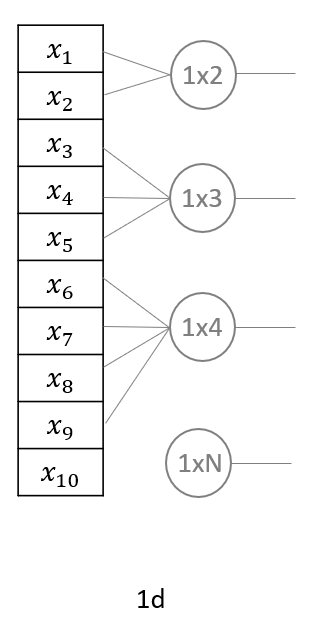 Convolutional Layer
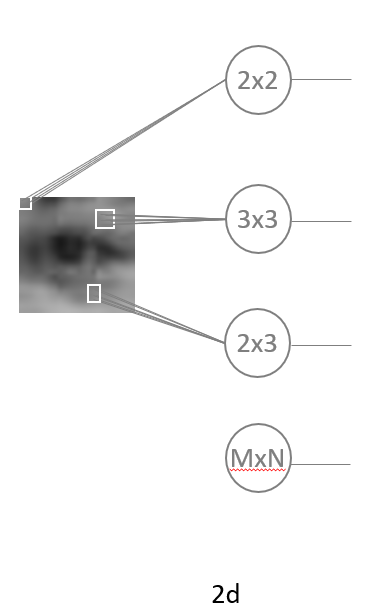 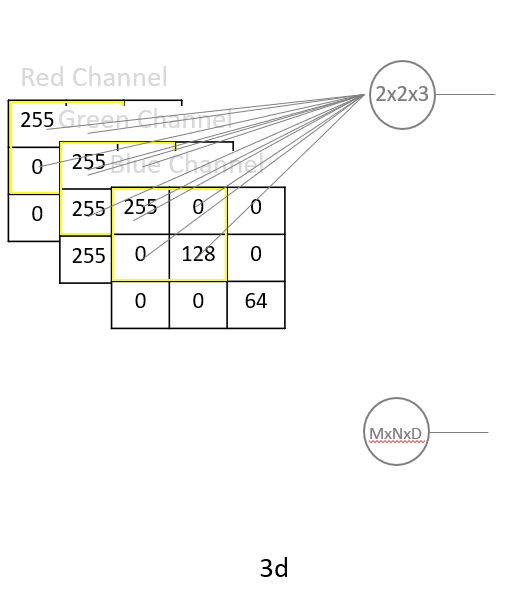 Backprop with Convolutional Layers
Forward Propagation

Back Propagation




Update Weights
Shared
Weights
Unrolled
1x2
Filter
Convolutional Layer
Agent
Reinforcement Learning
Action
Reward
State
Environment
Markov Decision Process (environment)
Policy
(agent’s behavior)
Q learning
Approaching your Intelligent System
Make sure an Intelligent System is right
Define what success looks like
Design Experience that achieves your goals
Plan for getting data from the user interactions
Plan to verify your intelligent experience
Decide where your intelligence will live
Design your intelligence runtime
Plan for intelligence management
Plan for telemetry
Prepare to evaluate your intelligence
Decide how you will organize your intelligence
Set up your intelligence creation process
Plan for orchestration throughout your Intelligent System's lifecycle
Prepare to identify and deal with mistakes
Get ready for abuse
Have fun and change the world...
[Speaker Notes: Thanks for listening. We covered Intelligent Systems, and why you might need one. Then we talked about closed-loop intelligence and the five factors to balance to keep an Intelligent System successful: the objective, experience, implementation, intelligence, and orchestration.

There is much more I wish I had time to share. And if you want more details you can check out my book on Building Intelligent Systems. You can also contact me at ghulten@intelligentsystem.io. I want to leave you with a checklist for approaching your own Intelligent System project, some of these we talked about today, and some we didn’t.

And I think, most important is number 16 -- have fun. AI and machine learning are changing the world, and it’s an exciting time to be involved.]
Thank you!
Keep in touch: ghulten@hotmail.com or on LinkedIn


A few requests:
Let me know if you end up doing ML in practice

Send me constructive criticism on the course